停課不停學
-簡介線上教學方式
一、簡介線上學習資源二、教育局建議兩種實施模式介紹
簡介線上學習資源
1.線上平台
(教師選擇平台並於後台事先
規劃學習單元、指定作業)
線上學習資源
2.線上授課
(教師本人同步或非同步
親自講授)
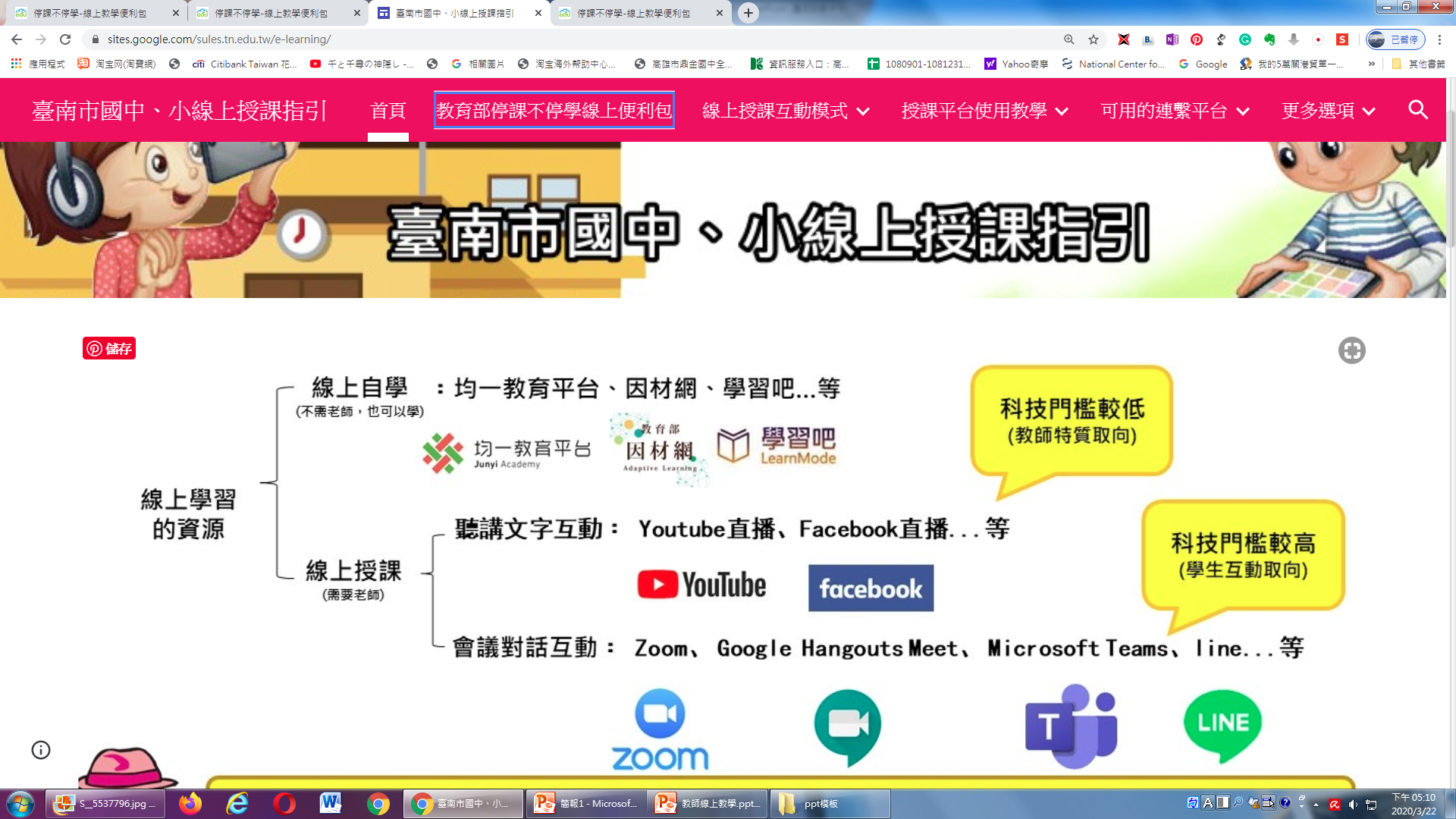 1.線上平台
授課教師利用OPENID帳號登入並熟悉上述平台使用
   方式，並選擇較適合該科教學之平台及了解各單元
    對應該科教學進度內容，並指定觀看單元及指派任務
    讓學生完成。
2.線上授課-(1)同步:
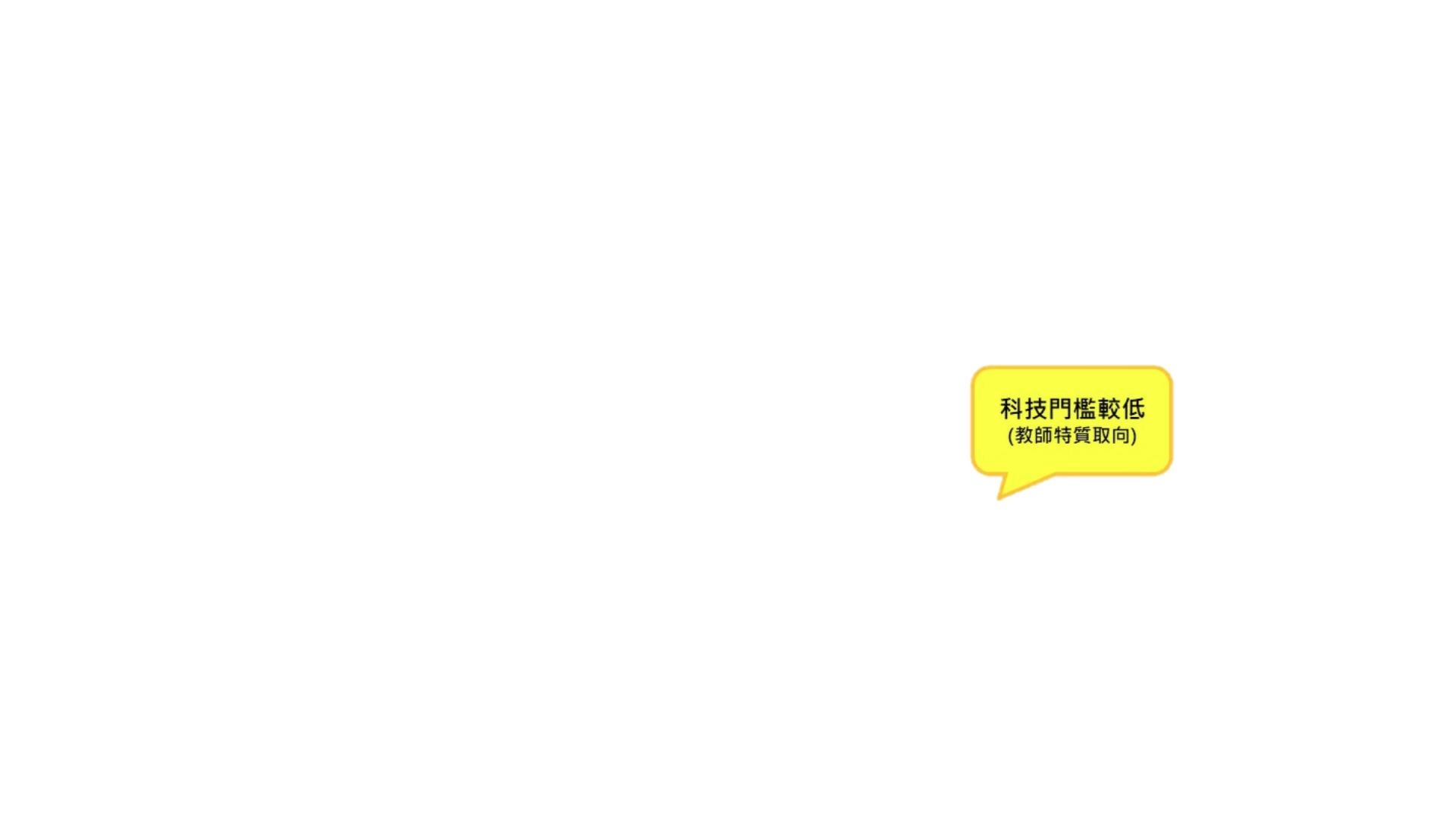 
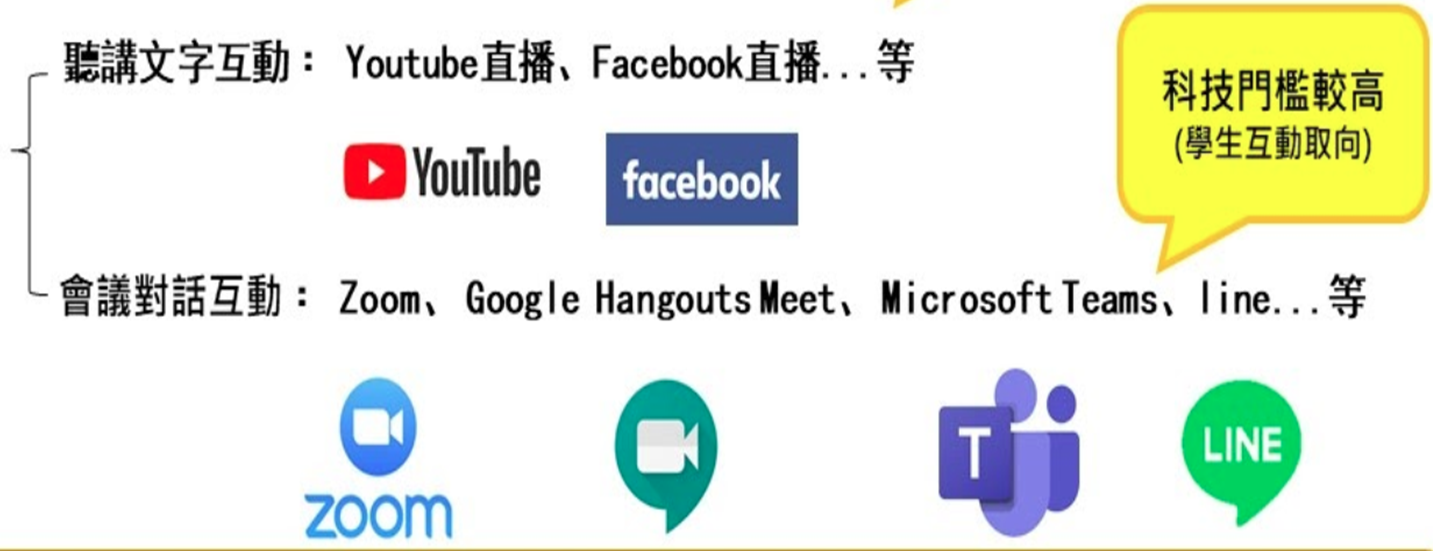 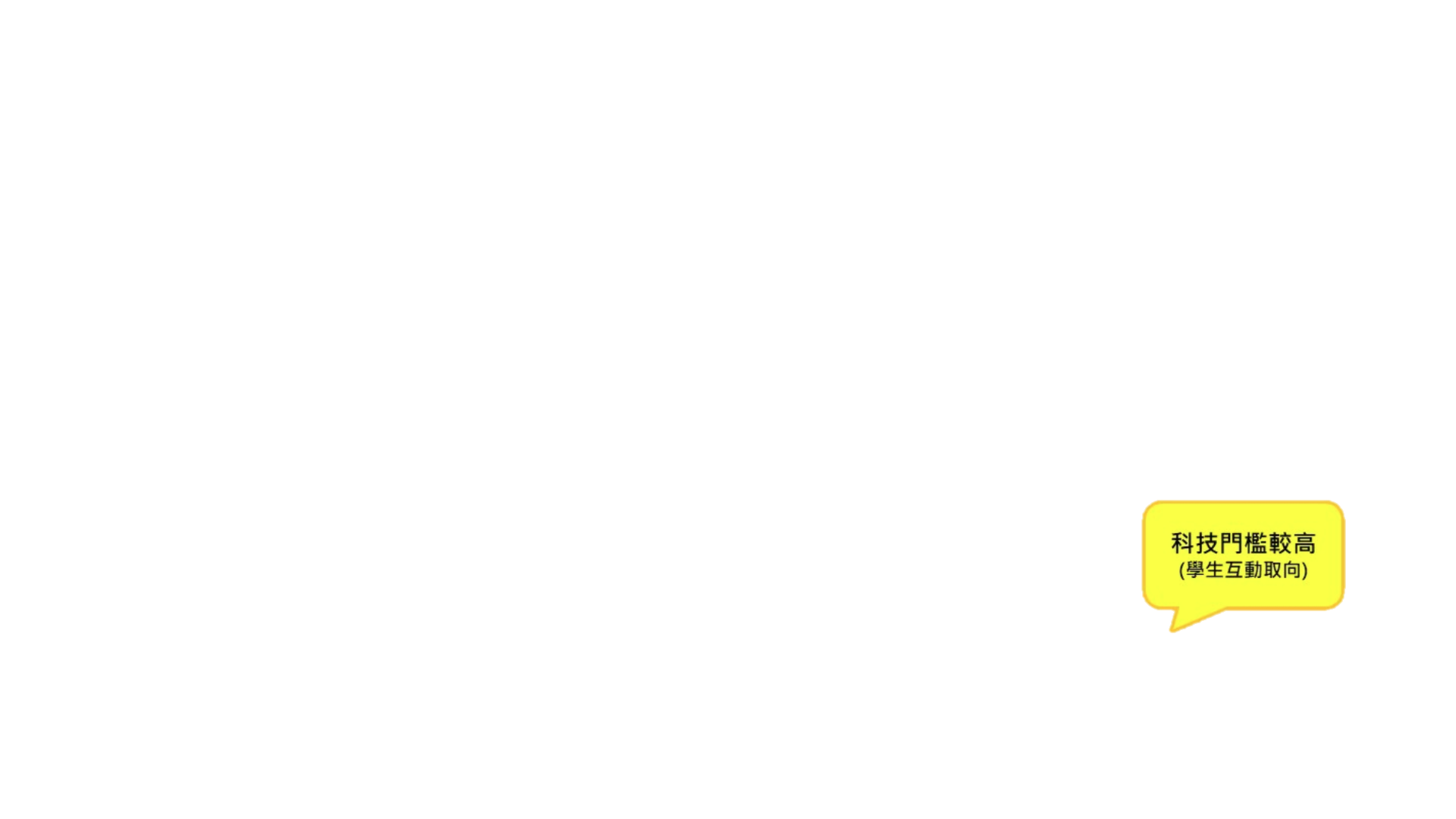 
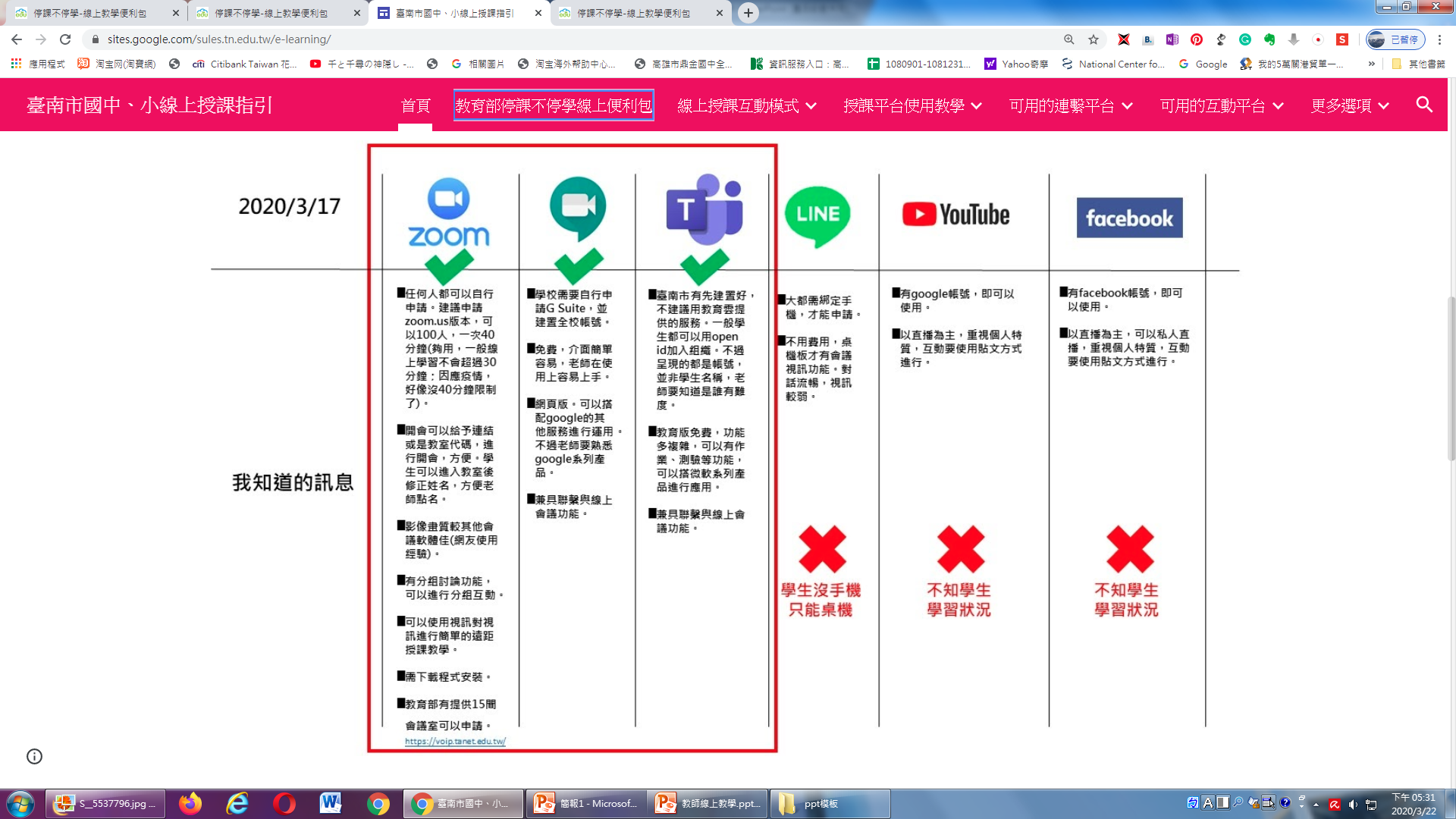 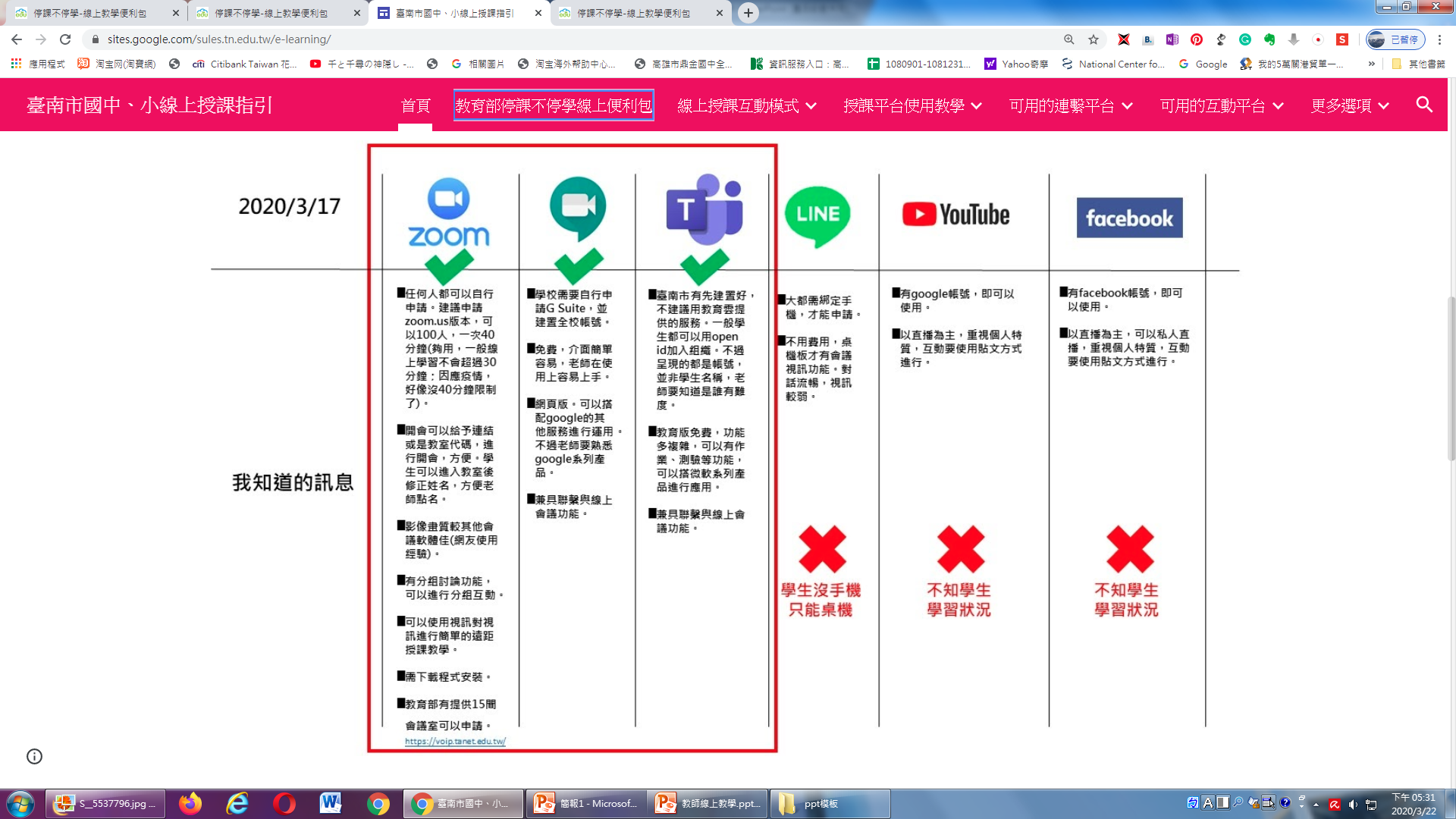 2.線上授課-(2)非同步:
A方案:運用ppt錄影
   上傳影片授課
實施步驟
1.備妥教學簡報檔(注意內容勿涉及侵權問題)
2.錄製教學影片(透過ppt “錄製投影片放映”之功能)
3.上傳教學影片至youtube
4.公布影片網址至授課學生群組
2.線上授課-(2)非同步:
B方案:線上螢幕錄影
   上傳影片授課
https://www.apowersoft.tw/free-online-screen-recorder
教育局建議
兩種實施模式介紹
實施模式一
:教師線上同步(直播)教學+現有數位教材
係指運用視訊於同步(直播)教學的工具，
搭配教師現有的教材，讓居家學生可與
教師、同學同步上課學習。
教師線上上課前準備事項及步驟：
步驟1 確認已備妥電腦硬體設備及網路(含軟體安裝)
步驟2 教師(會議主持人/授課者) 使用教育雲端帳號申請會議室
                (取得會議室連結及會議室密碼)
步驟3 閱讀並練習熟悉直播教學、非同步教學平臺之操作使用手冊
步驟4 進行備課、依據課程進度安排學習素材、學習任務和測驗等
步驟5 準備上課：
(1)公布上課之同步教學平臺給學生(提供同步學習的視訊會議室連結
                                                                   及會議室密碼)
(2)確認學生已經學會使用上述公布之同步教學平臺
(3)公布課表(上課日期、時間及科目)予學生
步驟6 上課中：
(1)確認所有學生已經登入同步直播課程後(點名)，開始上課講授
(2)注意觀察學生上課情形(如有無斷訊或離開視訊教室等)
(3)依據學生的學習情形，給予適當的反饋、指派學習任務或課後作業/繳交等                                                                   
步驟7 課後：進行學生作業批改或學生問題答覆等
學生線上上課與學習之準備事項及步驟：
步驟1 協助學生確認已備妥電腦硬體設備及網路(含軟體安裝)
步驟2 教師(或家長)協助學生申請帳號並閱讀了解操作使用手冊
步驟3 教師(或家長)協助學生練習操作平臺與觀察學習進度等
步驟4 準備上課：
(1)學生取得教師同步教學平臺-視訊會議室連結及會議室密碼
(2)學生知道課表(上課日期、時間及科目)
步驟5 上課中：(必要時，家長須協助或陪同)
(1)學生登入上課、專心進行學習及課間互動
(2)學生紀錄教師所指派的學習任務、練習或作業/繳交等
(3)線上學習時，並注意居家設備使用安全等
步驟6 課後：
(1)學生進行教師指派的學習任務、練習或作業並繳交
(2)家長瞭解孩子的作業狀況及學習進度
實施模式二
:教師線上同步(直播)教學+線上學習平臺
係指運用視訊於同步(直播)教學的工具，讓居家學生可與教師、同學同步上課學習，並搭配非同步教學之學習平臺進行課後作業、練習或預習。
為順利進行線上上課，實施前須事先準備，實施注意事項及參考步驟如下所列：
.教師線上同步教學搭配非同步教學學習平臺上課
步驟1 確認已備妥電腦硬體設備及網路(含軟體安裝)
步驟2 教師(會議主持人/授課者) 使用教育雲端帳號申請會議室(取得會議室連結及會議室密碼)
步驟3 閱讀並練習熟悉直播教學、非同步教學平臺之操作使用手冊
步驟4 進行備課、依據課程進度安排學習素材、學習任務和測驗等
步驟5 準備上課：
(1)公布上課之同步教學平臺給學生(提供同步學習的視訊會議室連結及會議室密碼)
(2)公布使用之非同步教學平臺網址給學生
(3)確認學生已經學會使用上述公布之同步教學及非同步教學平臺
(4)確認學生已經知道非同步教學(學習平臺)之帳號與密碼(使用教育雲端帳號或申請一般帳號)
(5)公布課表(上課日期、時間及科目)予學生
步驟6 上課中：
(1)確認所有學生已經登入同步直播課程後(點名)，開始上課
(2)注意觀察學生上課情形(如有無斷訊或離開視訊教室等)
(3)指導學生使用學習平臺(如點選教材、練習或作業、提交作業等)
(4)依據學生的學習情形，給予適當的反饋、指派學習任務或課後作業/繳交等
步驟7 課後：進行學生作業批改或非同步學習平臺之學生問題答覆等
.學生線上上課與學習
步驟1 協助學生確認已備妥電腦硬體設備及網路(含軟體安裝)
步驟2 教師(或家長)協助學生申請帳號並閱讀了解操作使用手冊
步驟3 教師(或家長)協助學生練習操作平臺與觀察學習進度等
步驟4 準備上課：
(1)學生取得教師同步教學平臺-視訊會議室連結及會議室密碼
(2)學生知道教師所用的非同步教學(學習平臺)
(3)學生知道非同步教學(學習平臺)之帳號與密碼，並會登入
(4)學生知道課表(上課日期、時間及科目)
步驟5 上課中：(必要時，家長須協助或陪同)
(1)學生登入上課、專心進行學習及課間互動
(2)學生紀錄教師所指派的學習任務、練習或作業/繳交
(3)線上學習時，並注意居家設備使用安全等
步驟6 課後：
(1)學生進行教師指派的學習任務、練習或作業並繳交
(2)家長瞭解孩子的作業狀況及學習進度
參考資料:
https://learning.cloud.edu.tw/onlinelearning/#content-a